Want to get some BASKETBAL coaching?
Have some fun & learn new skills?
Coached by Ex - England Player & U18 National Coach
When? Tuesday 4th April:

Primary Yrs 4–6:           9:30 am – 12:00 pm
Secondary Yrs 7–11:     1:00 pm – 3:30 pm

Where? GTS Sports Hall

Cost? £5.00 per person

To register your place: email your child’s name, age & an emergency contact number by Thursday 30th March to:
Adaniel@gts.devon.sch.uk
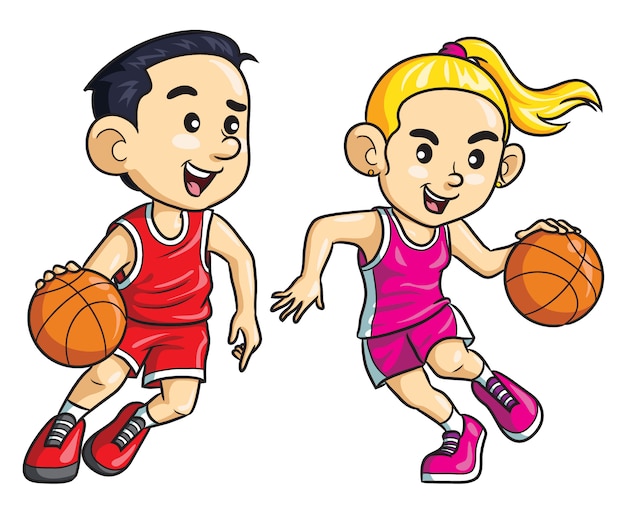